Probe-Before-Talk and Unsolicited Unavailability Announcement for Co-ex Management
Date: 2024 – 1 – 11
Authors:
Slide 1
Qi Wang, et al.
Introduction
A WLAN device often needs to manage in-device co-existence issues such as co-ex between Wi-Fi infrastructure connection and other technologies (e.g., Bluetooth)
In this submission, we propose the following WLAN in-device co-existence management mechanisms: 
Probe-Before-Talk (PBT);
Unsolicited Unavailability Announcement (UUA). 
PBT and UUA improve performance by:
Preventing data loss;
Preventing undesired transmit rate reduction;
Preventing unnecessary blockage of the medium.
Slide 2
Qi Wang, et al.
Unmanaged Co-ex Events Cause STA’s Performance Degradation
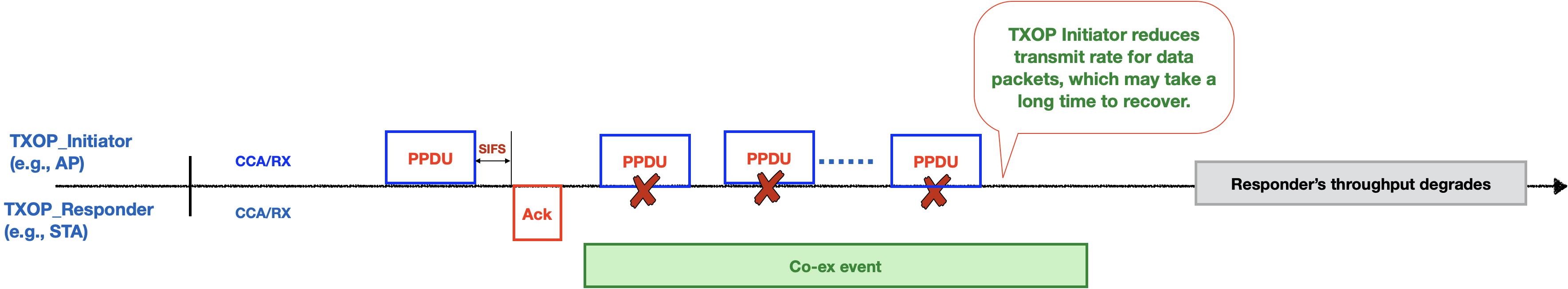 When an AP’s transmission to a STA occurs during a co-ex event at a STA, the transmission fails;  
Subsequently, the AP often reduces the transmit rate of data packets, and do not recover to the previous rate for a long time, although the rate reduction is not the right remedy for this scenario; 
As a result, the STA’s throughput degrades.
Slide 3
Qi Wang, et al.
Existing Common Co-Management Methods and Shortcomings (1)
-- May need to be transmitted too early to ensure channel access, which prevents AP’s DL transmission for a long period, or
-- Insufficient time to transmit before the co-ex event, which triggers AP’s rate drop and hurt throughput.
-- After the co-ex event, there is additional overhead for STA to send a PPDU with PM = 0 so that the AP can resume DL transmission.
PPDU with PM =0 
Or PS Poll
PPDU with PM =1
Ack
TX
Co-ex event
STA
RX
PPDU
Ack
Ack
AP refrains from transmission to the STA
Method 1: Entering Power Save Mode
Slide 4
Qi Wang, et al.
-- Excessive medium reservation, although only need to indicate STA’s absence
-- May need to be transmitted too early to ensure channel access, which blocks the medium for a long period, or
-- Insufficient time to transmit before the co-ex event, which may trigger AP’s rate drop and hurt throughput
Existing Common Co-ex Management Methods and Shortcomings (2)
NAV = Duration (CTS-to-self)
CTS-to-self
Ack
TX
STA
Co-ex event
RX
All devices refrain from transmission to the STA and other STAs.
PPDU
Method 2: CTS-to-self
Slide 5
Qi Wang, et al.
Proposal: Probe-Before-Talk (PBT)
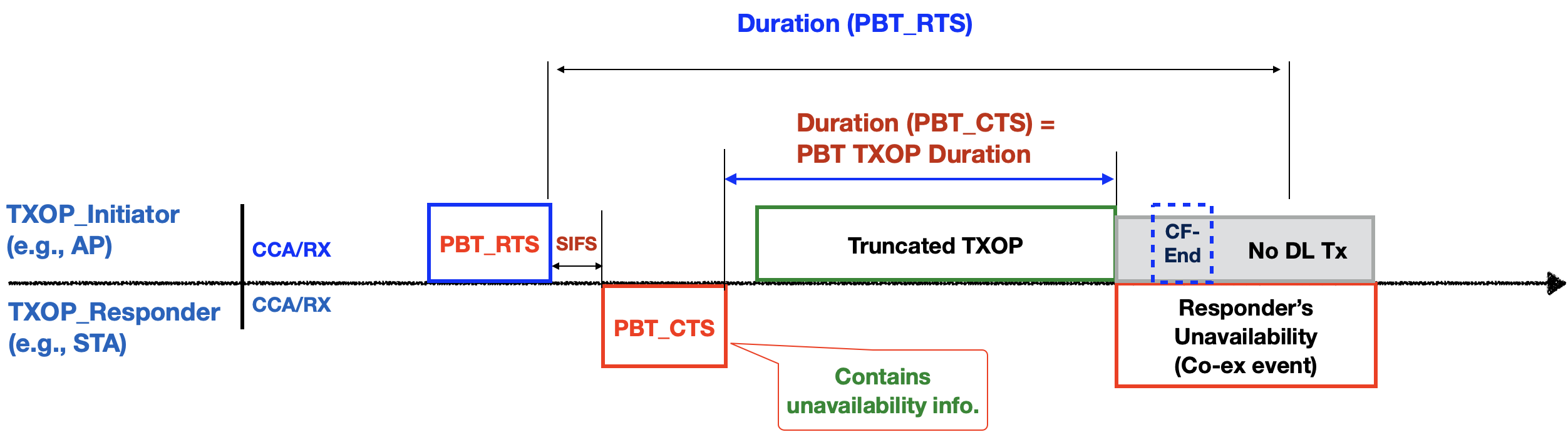 An TXOP Initiator (e.g., AP)  shall first transmit a PBT_RTS in an TXOP that it initiates;
If available, the TXOP Responder (e.g., STA) responds with a PBT_CTS that contains its unavailability:
Whether the STA is available during the entire, or part of the, TXOP duration indicated in the PBT_RTS;
The duration for which the STA will be unavailable;
Upon successful reception of a PBT_CTS, the TXOP Initiator (e.g., AP):
Truncate the TXOP to a duration <= PBT TXOP duration;
The TXOP Initiator (e.g., AP)  shall refrain from transmitting to the TXOP Responder (e.g., STA) during the Responder’s Unavailability time;
May transmit a CF-end after the truncated TXOP to reset NAV.
Slide 6
Qi Wang, et al.
Two Scenarios
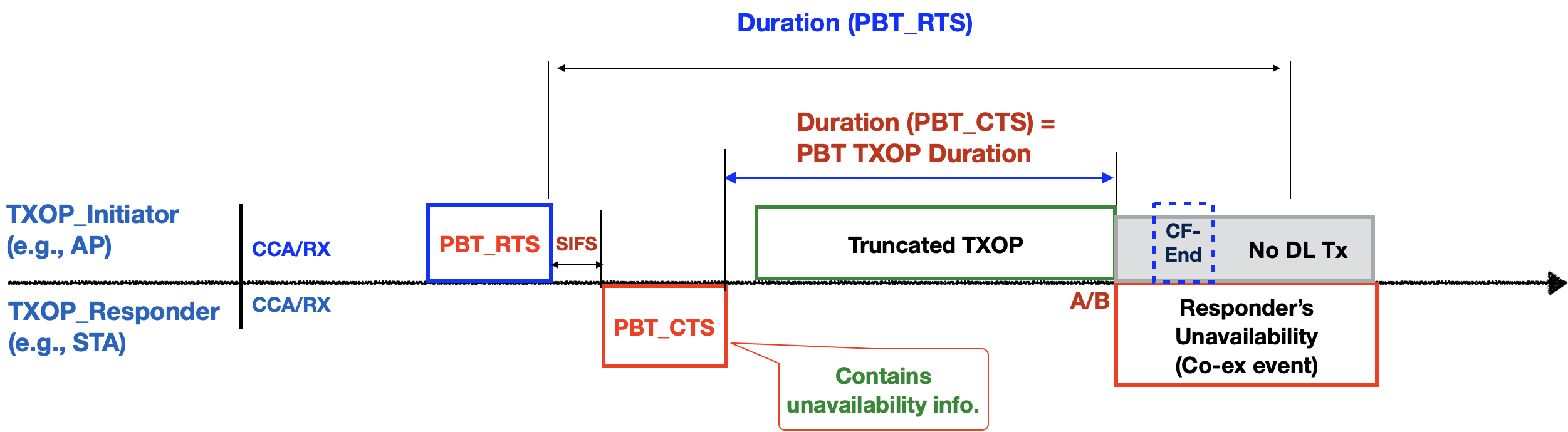 If PBT_TXOP Duration <  PBT_RTS Duration, A = B
A = End time of PBT TXOP Duration 
B = Start time of Unavailability
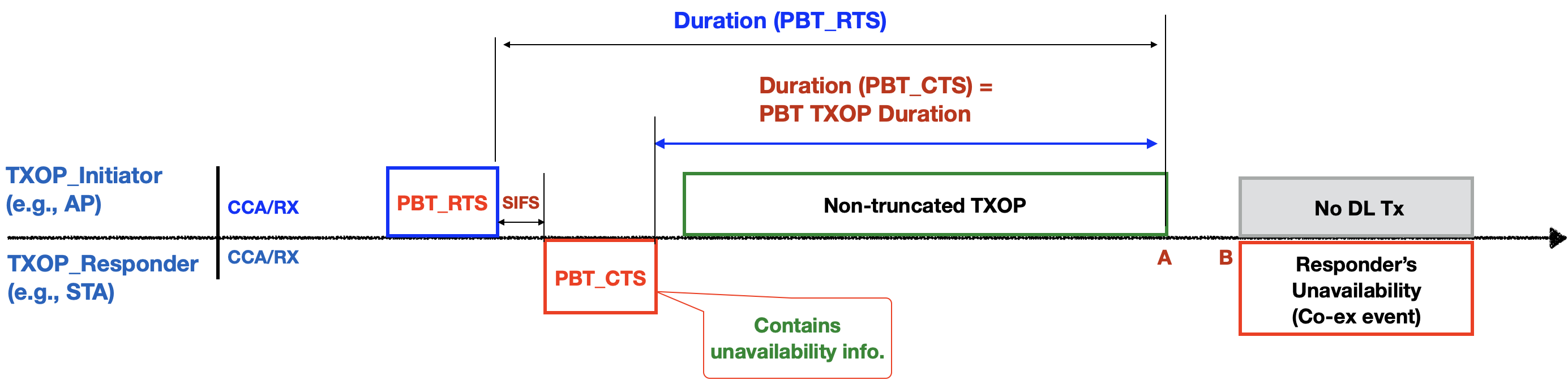 If PBT_TXOP Duration = PBT_RTS Duration,  A <= B
Slide 7
Qi Wang, et al.
PBT_CTS Design
The start time intends to represent a near term Unavailability
Slide 8
Qi Wang, et al.
A TXOP When PBT-CTS Not Received
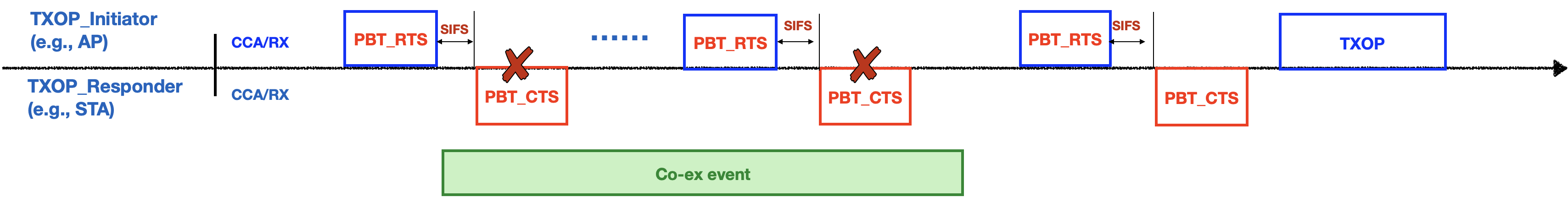 When the TXOP initiator (e.g., AP) does not receive a PBT_CTS successfully (i.e., the TXOP responder is unavailable), the TXOP initiator (e.g., AP):
Shall not transmit data packets;
Shall not disable the STA;
May retry another PBT_RTS later;
Shall consider co-ex event as one possible reason for PBT_RTS/PBT_CTS failure, and take this into account in the rate selection logic for data packets;
The behavior described above is desirable for the conventional RTS/CTS approach as well.
Slide 9
Qi Wang, et al.
Proposal: Unsolicited Unavailability Announcement (UUA)
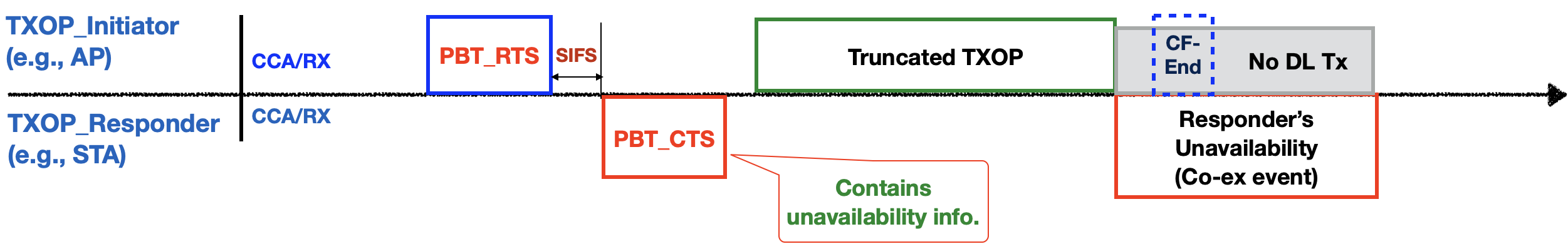 STA transmits unsolicited unavailability information, without AP’s probing
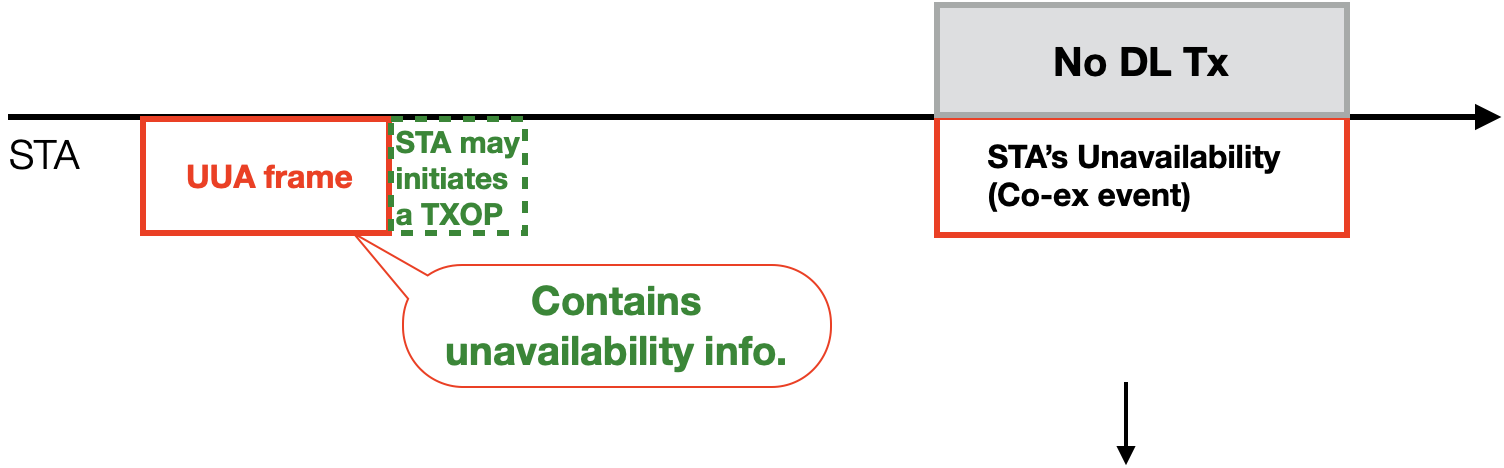 Slide 10
Qi Wang, et al.
UUA vs. CTS-to-Self
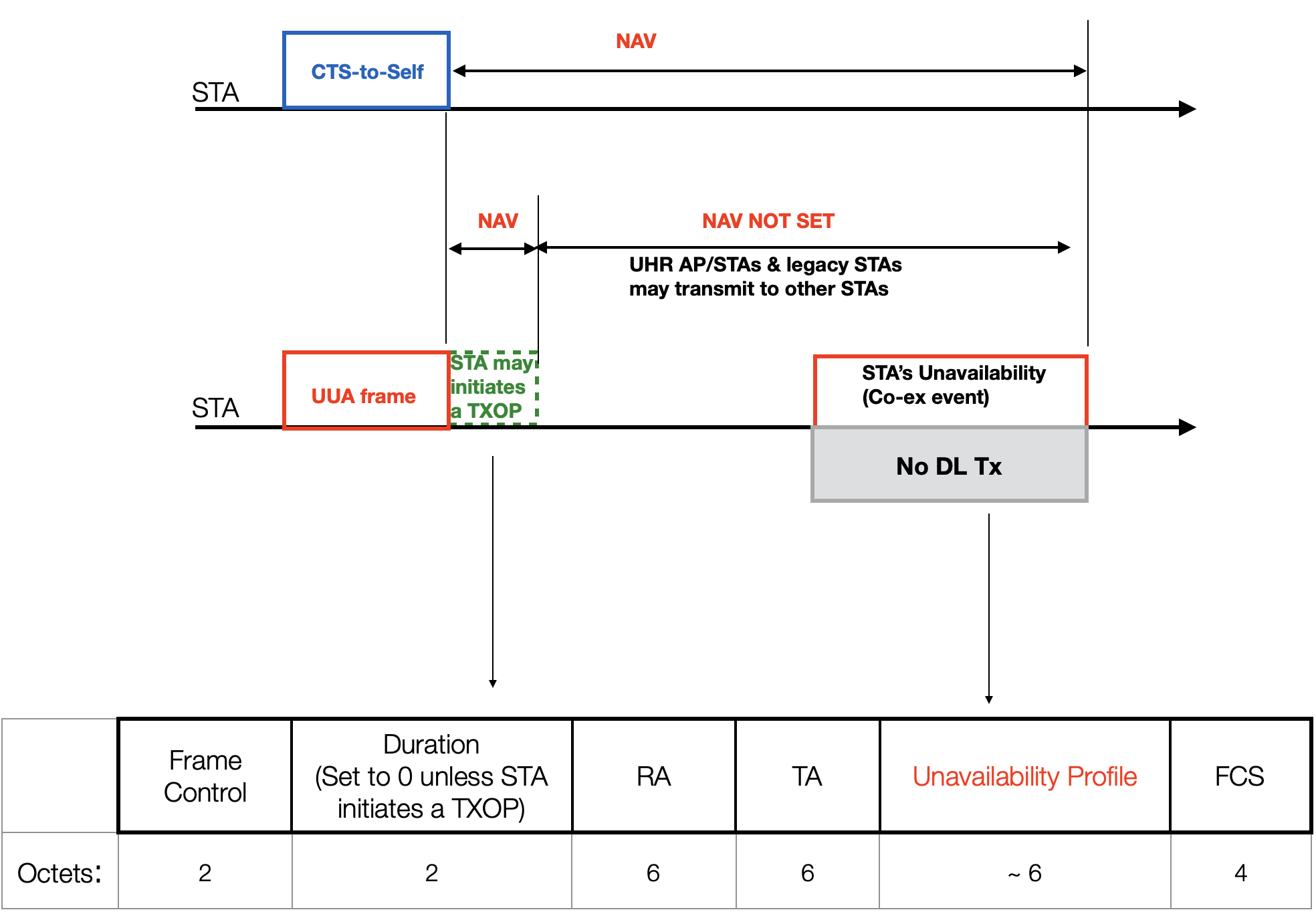 Slide 11
Qi Wang, et al.
Simulation Assumptions
Network Topology
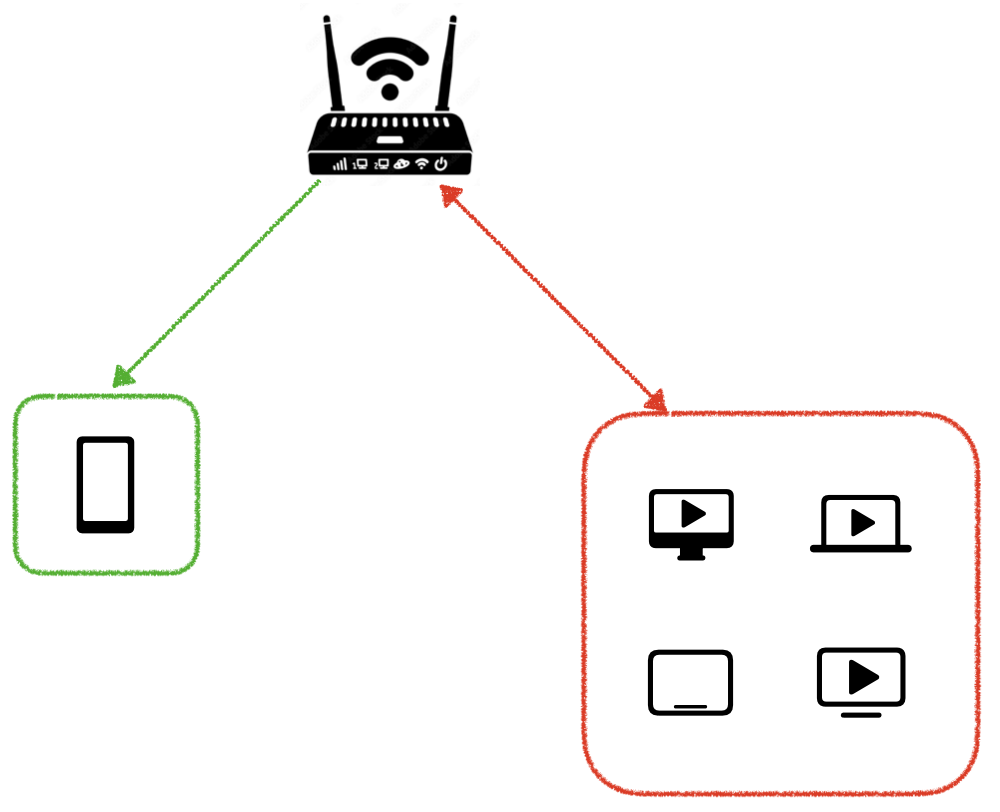 Infra Wi-Fi AP
DL Traffic
Bi-Di Traffic
DUT STA
Legacy STAs
Slide 12
Qi Wang, et al.
DUT Performance with Periodic Co-ex Traffic
Co-ex Traffic Pattern – Periodic, 3.75 ms active every 15 ms
Percentage of Packet Drops
Number of retries threshold (RTS or data) = 7
DUT STA Throughput in Mbps
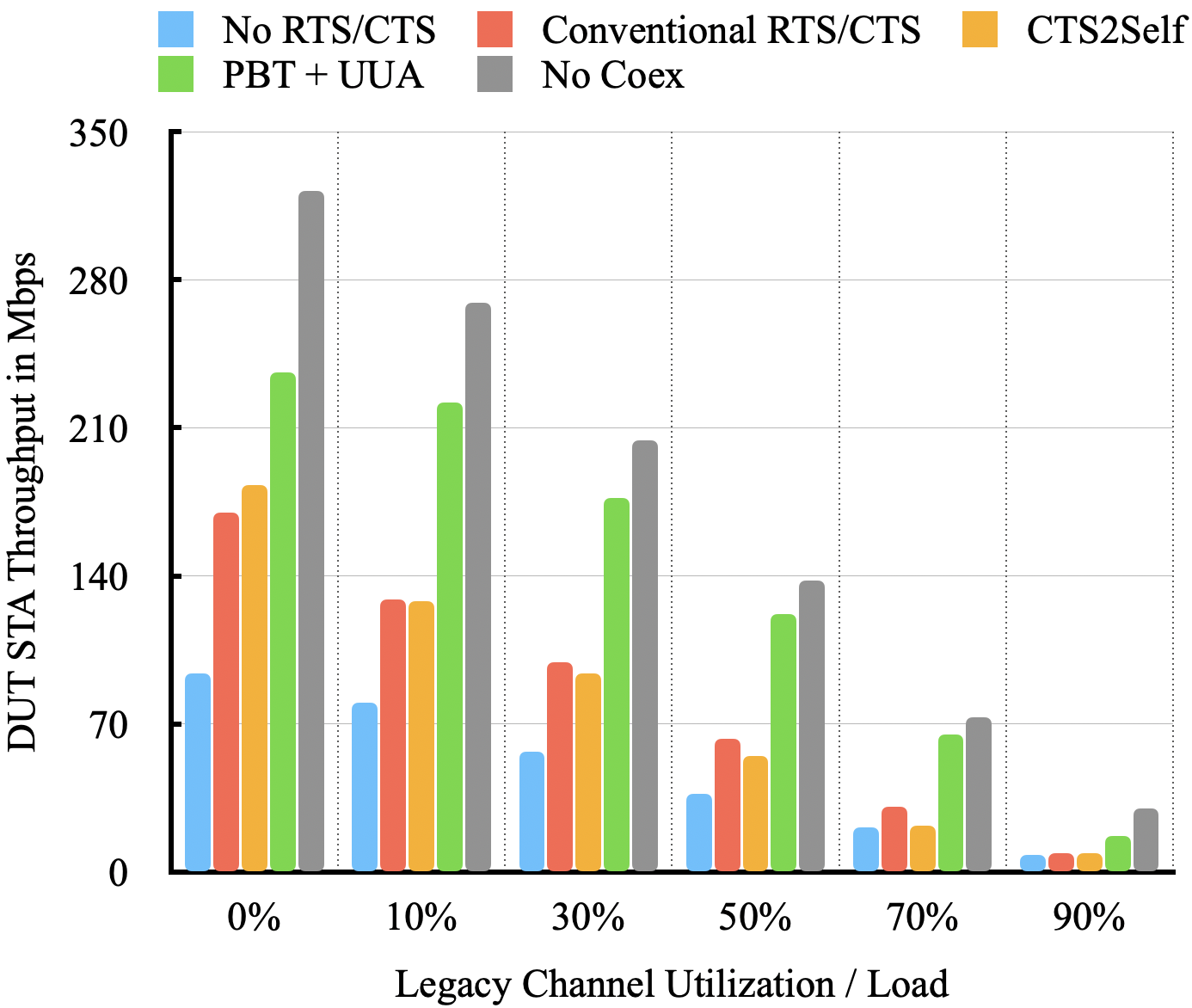 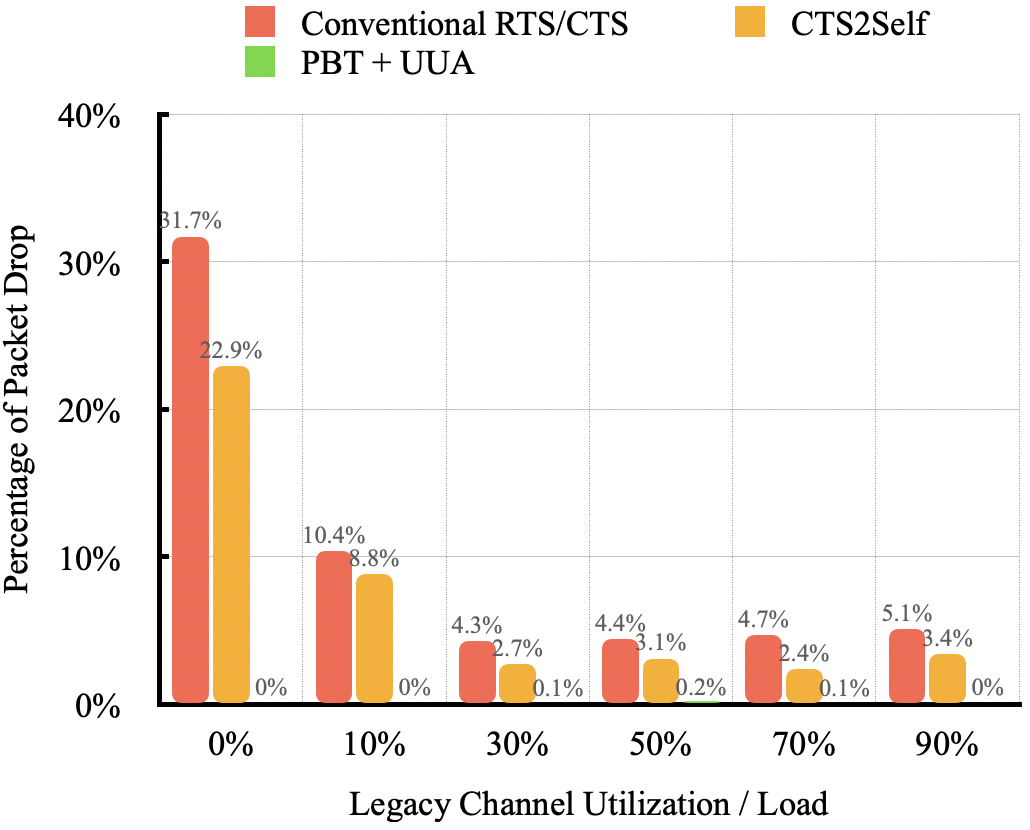 Slide 13
Qi Wang, et al.
Legacy Performance with Periodic Co-ex Traffic
Co-ex Traffic Pattern – Periodic, 3.75 ms active every 15 ms
Per Legacy STA UL Throughput in Mbps
Per Legacy STA DL Throughput in Mbps
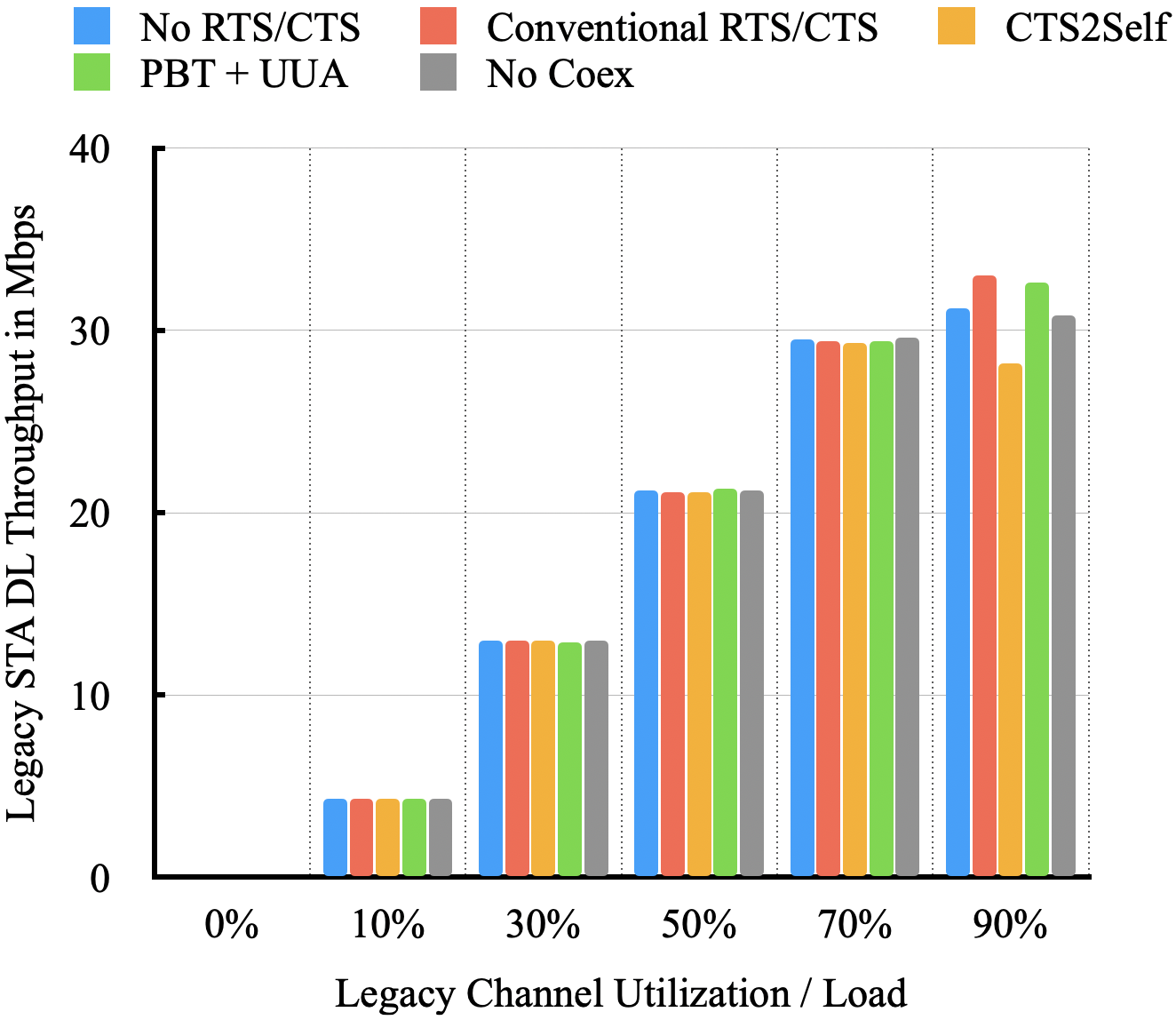 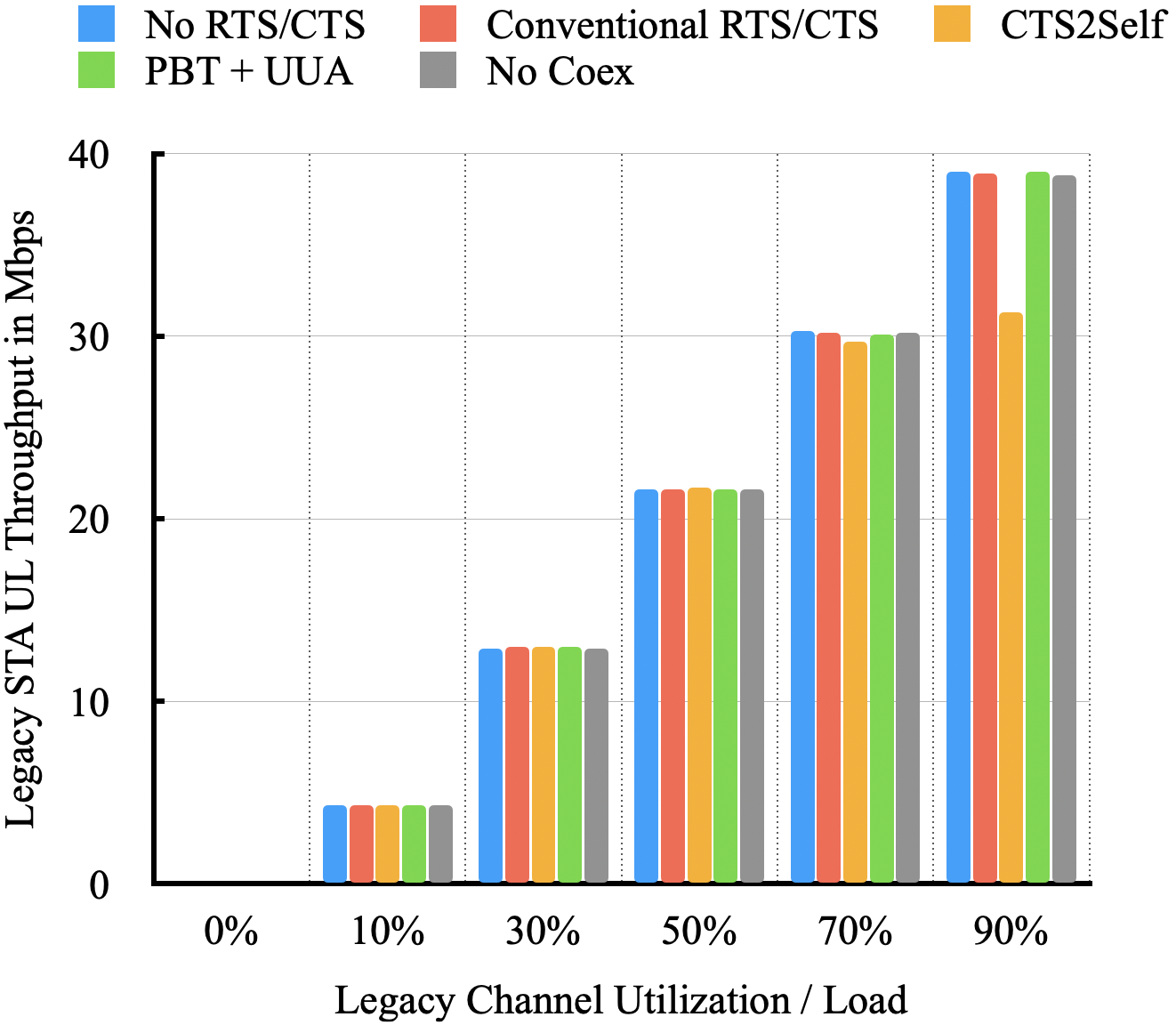 Notice the drop in throughput performance of Legacy STAs when CTS2Self is used by the DUT STA due to medium blockage, particularly in high traffic load
Slide 14
Qi Wang, et al.
DUT Performance with Aperiodic Co-ex Traffic
Percentage of Packet Drops
Number of retries threshold (RTS or data) = 7
DUT STA Throughput in Mbps
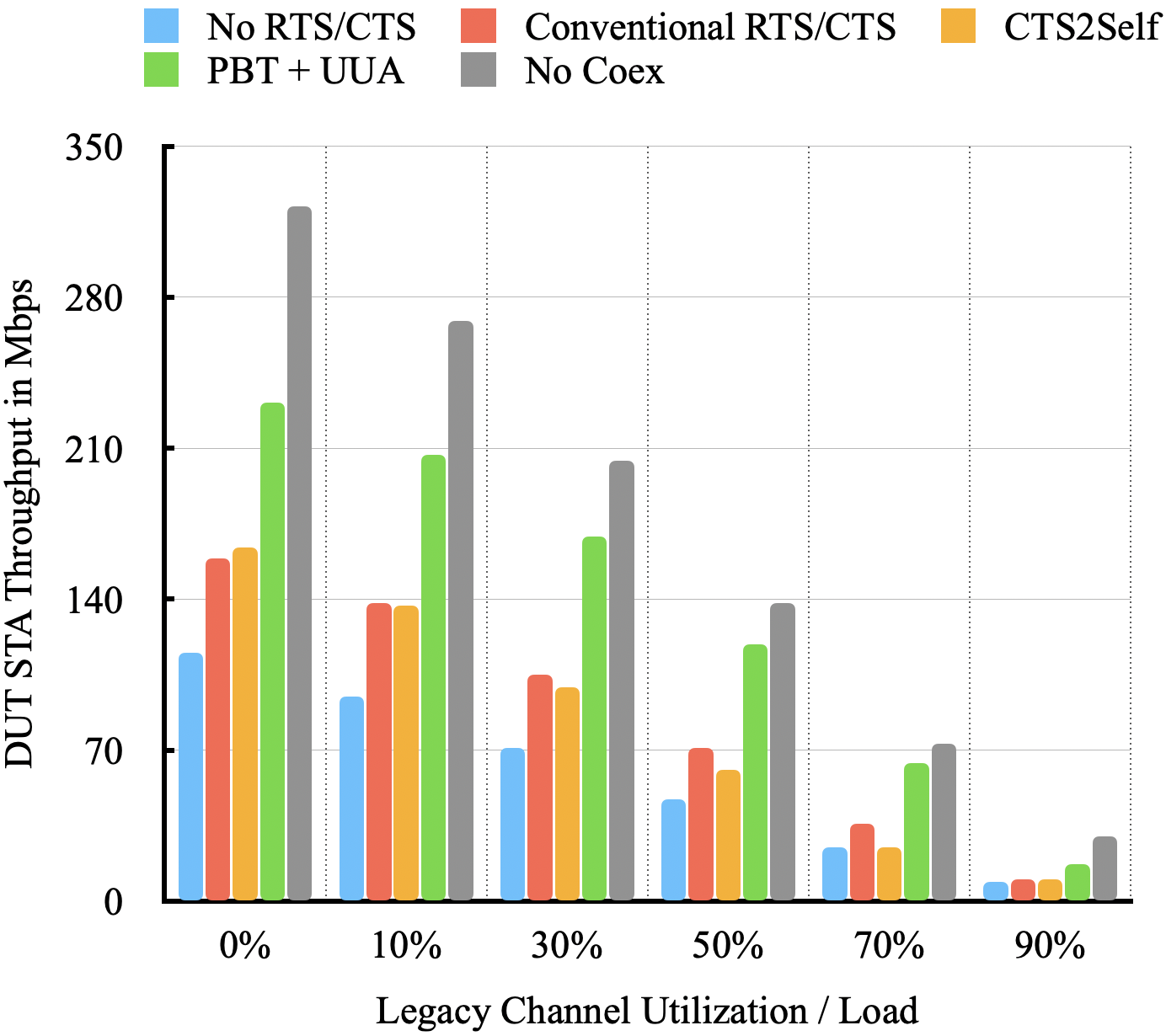 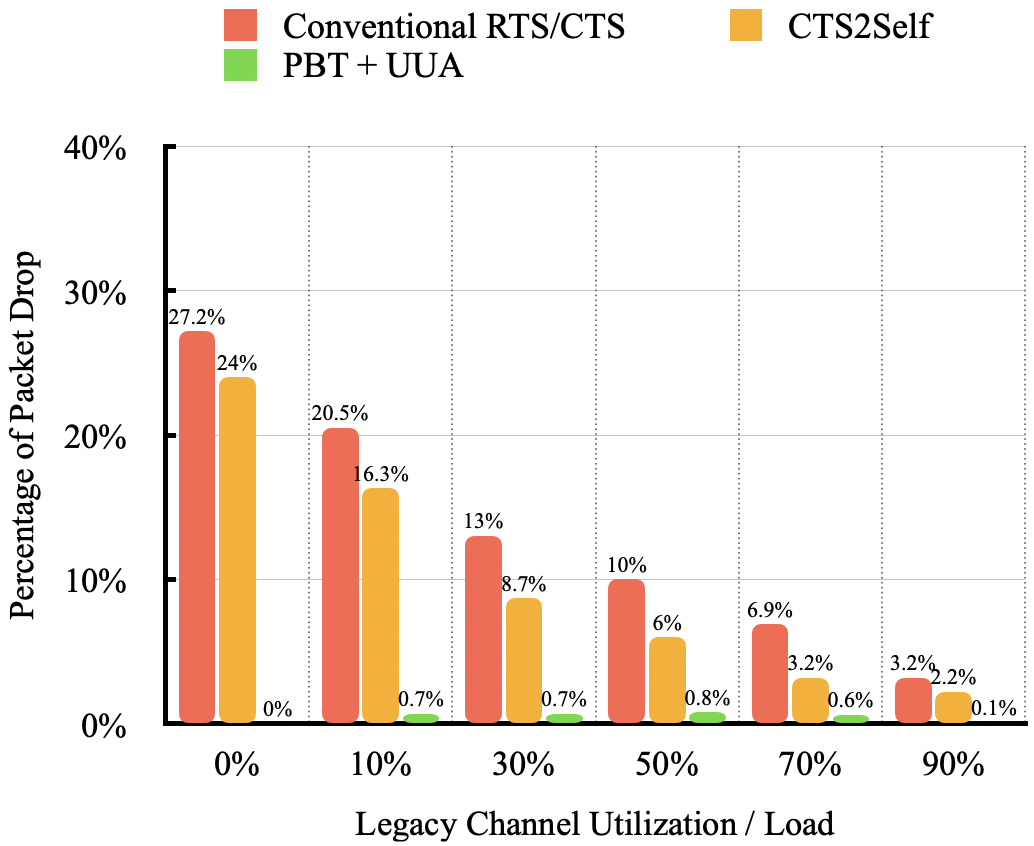 Slide 15
Qi Wang, et al.
Summary
We have described the methods of Probe-Before-Talk (PBT) and Unsolicited Unavailability Announcement (UUA) to manage WLAN’s in-device co-existence issue. 
Our simulation results demonstrate that PBT and UUA improve WLAN system performance by preventing data loss, removing undesired transmit rate reduction, and avoiding unnecessary medium blocking.
Slide 16
Qi Wang, et al.